Photomicrographs of Plant Seeds

	Anise
Permission to reproduce original photomicrographs used to make this  collection may be obtained from 
  
 Dr. David O. Norris at
   david.norris@colorado.edu
10X
16X
25X
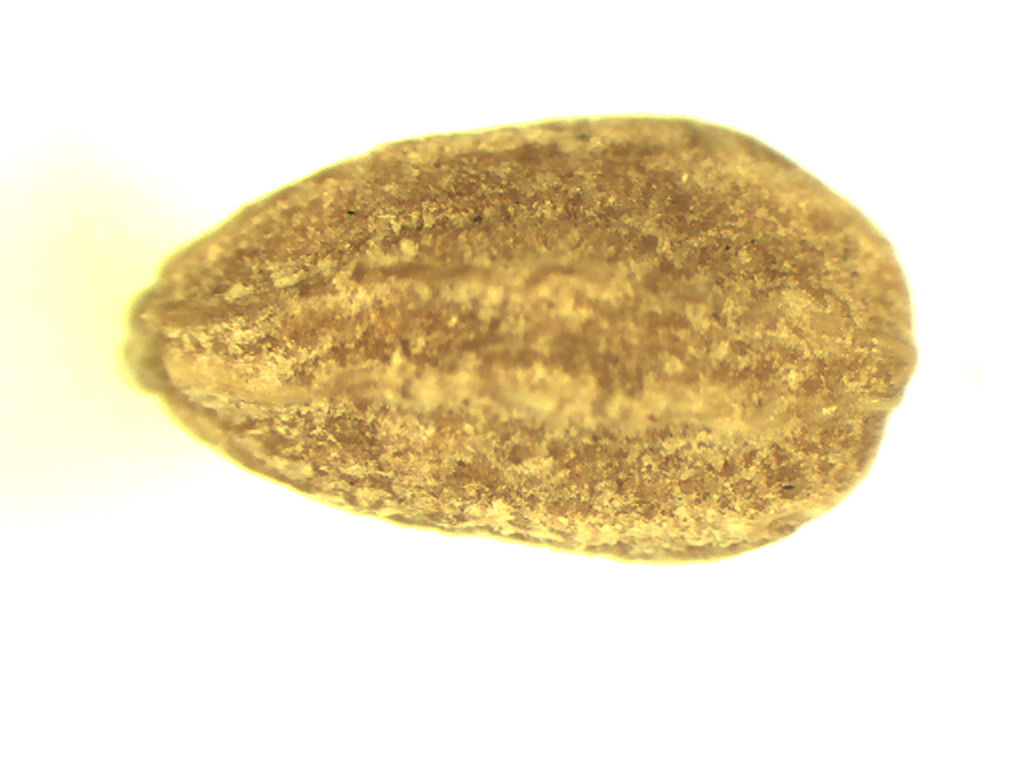 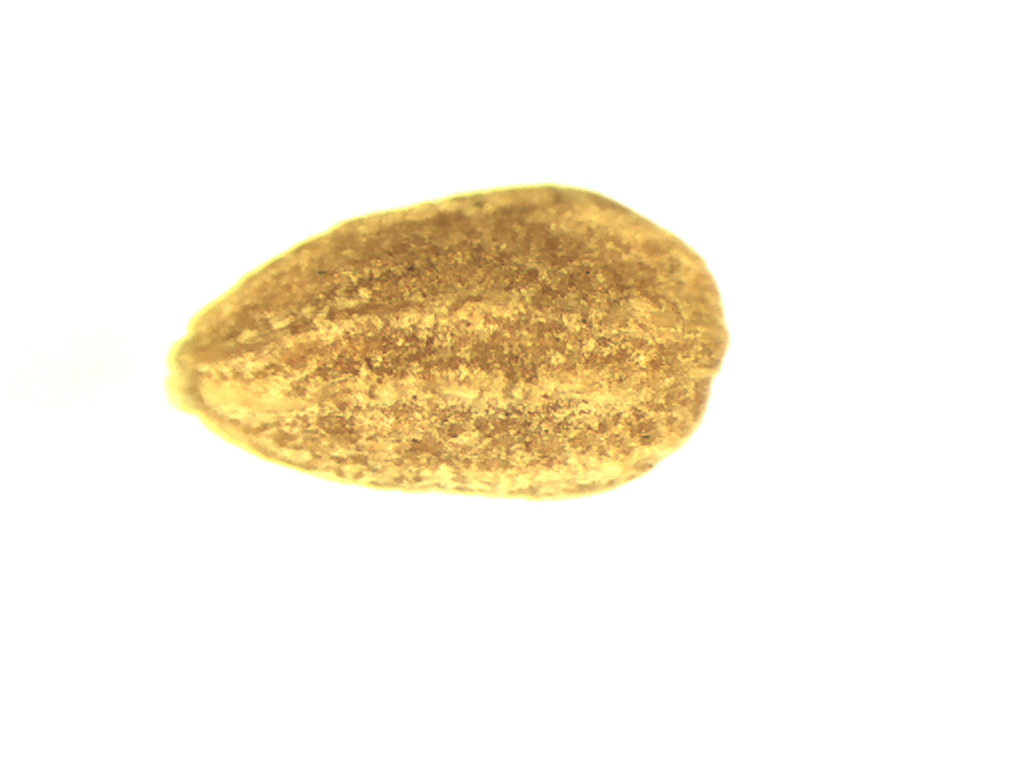 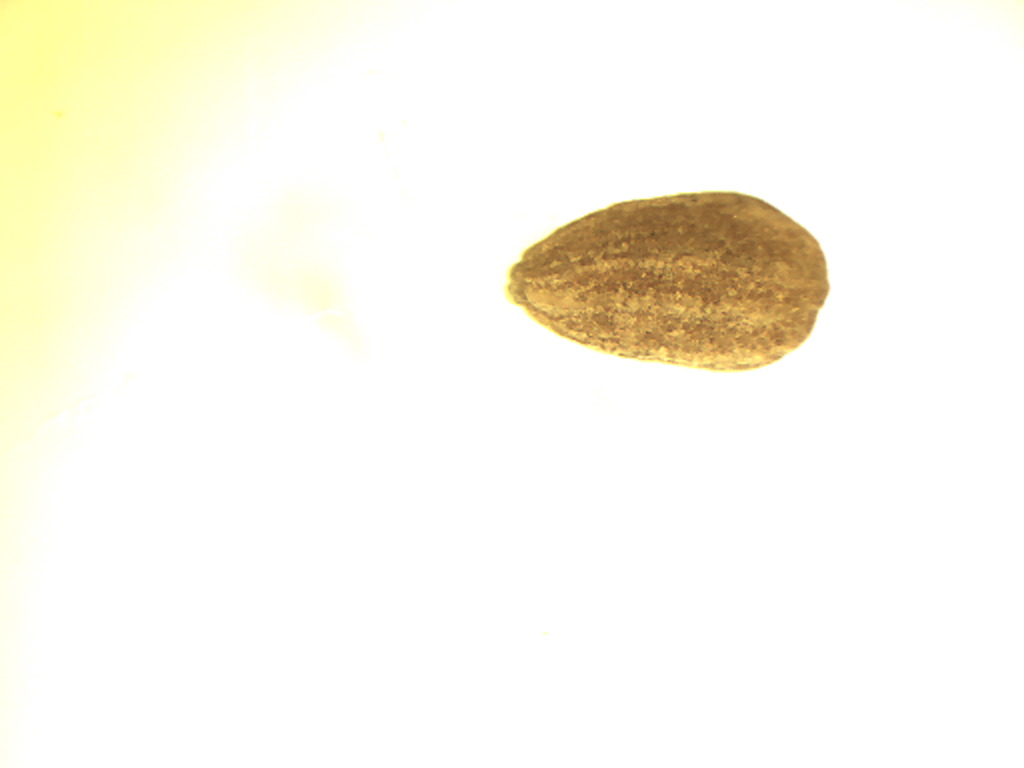 Anise seed
[Speaker Notes: S1. Anise ( Pimpinella anisum L.) seed]
A
B
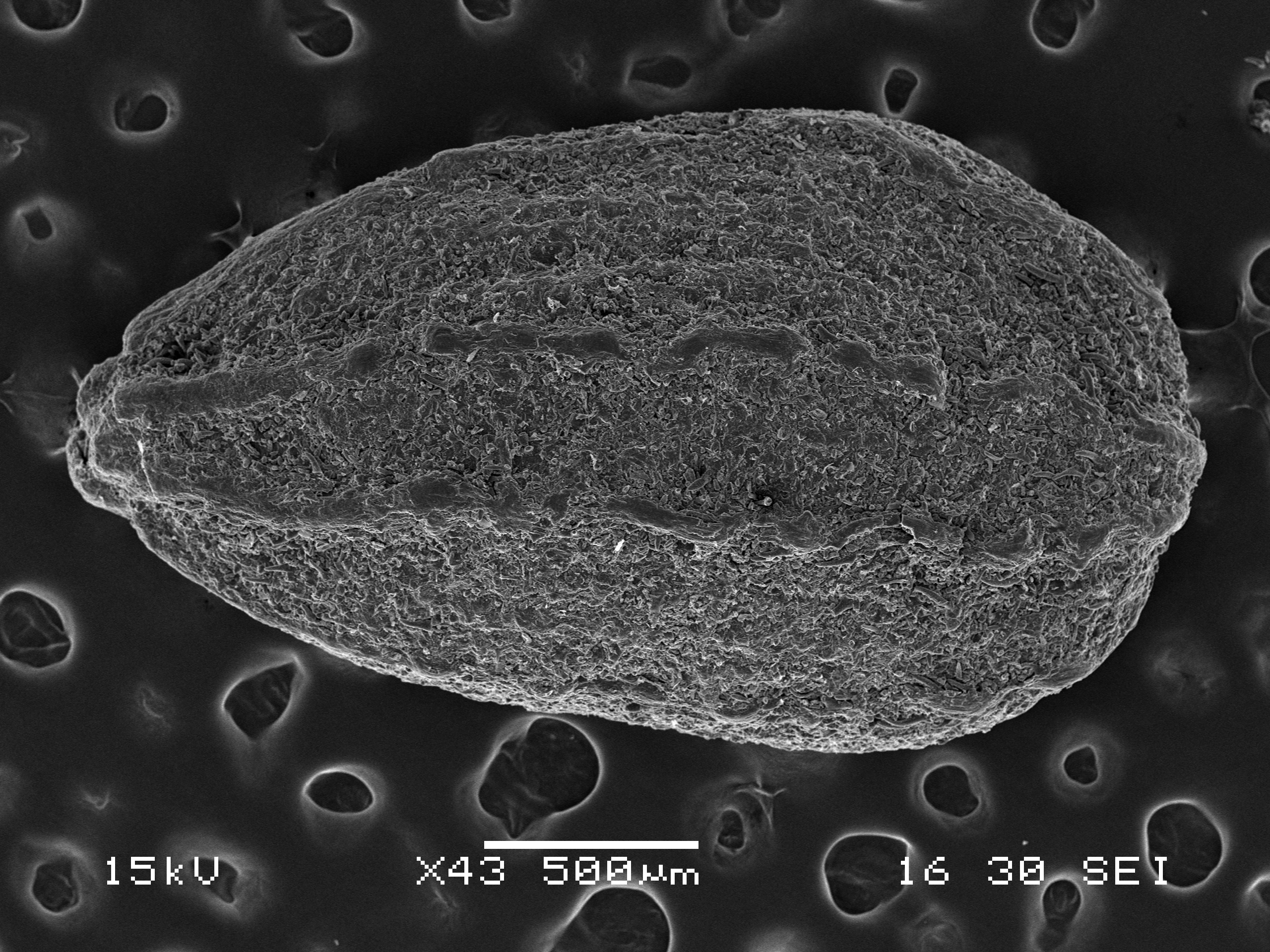 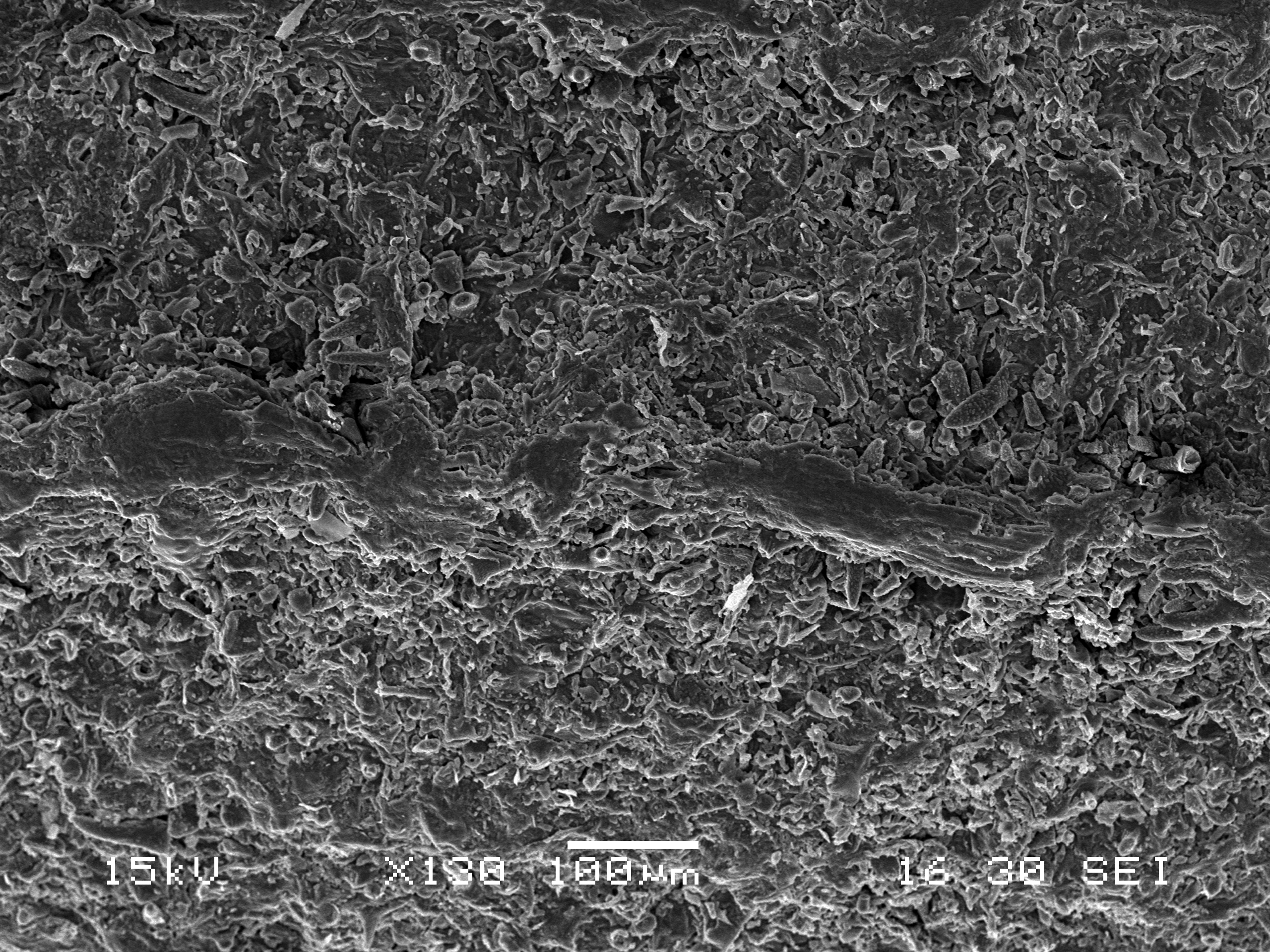 Anise seed
[Speaker Notes: S2. Anise seed. SEM.   A. Whole seed.  B.  Seed surface texture. SEMs prepared by Dr. Patrick Kociolek and Joshua Stepanek.]